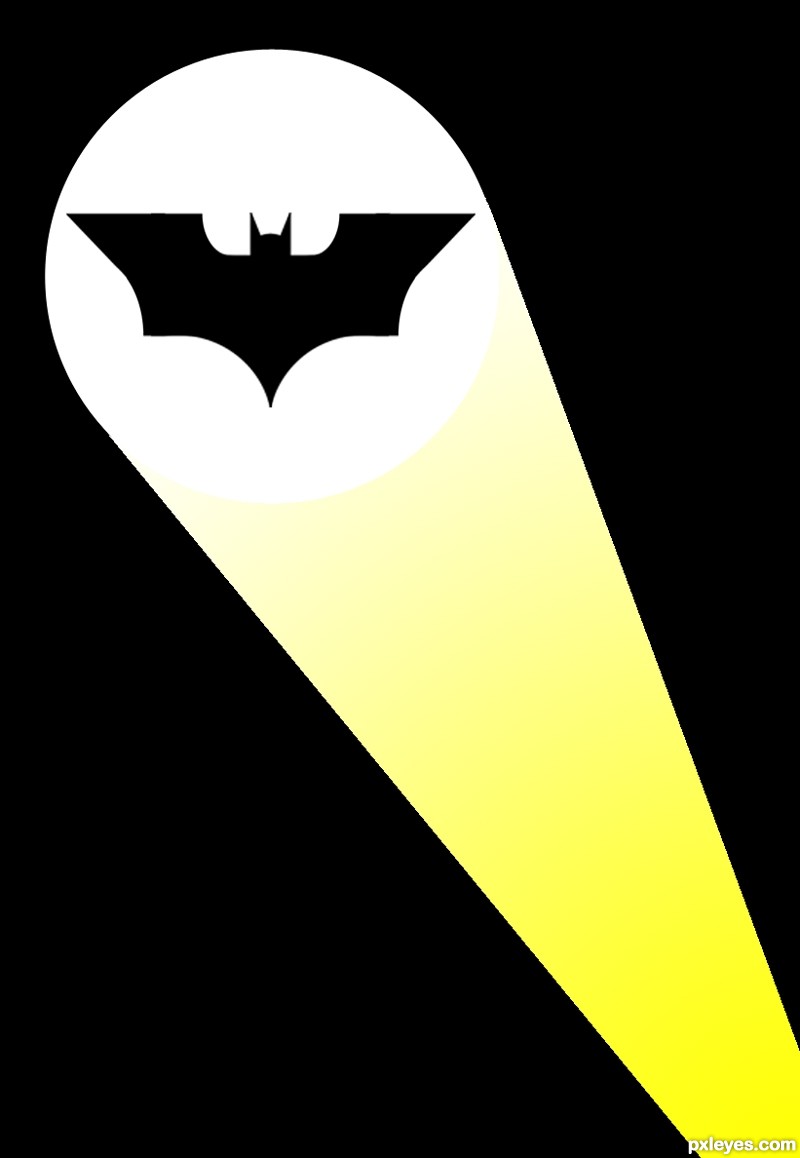 Ryle Frey, Millikin University
Dr. Michael Cook, Millikin University
Batman and the Hero Complex: Learning by Conducting Psychoanalysis of Literature and Life
Our Agenda This Morning
Provide classroom context: CCSS, objectives, essential questions
Introduce our three texts
Take you through our unit, including what we do…
Before we read
While we read
After we read
Answer the “So What?”
Time for Q&A
What Does the Literature Say?
Reading Comics
“Comics order information following the same rules that apply to reading, but the artists can also further guide the reader’s eye and attention” (Mouly, 2011, p. 13) 
Jacobs (2007) suggested that reading comics is an active process, one that allows readers to “engage in the active production of meaning and who use all resources available to them based on their familiarity with the comics medium and its inherent grammars, their histories, life experiences, and interests” (p. 24) 
Through comics, students can “engage critically with ways of making meaning that exist all around them” (Jacobs, 2007, p. 21)
What Does the Literature Say?
Comics in Education
“As teachers, we must challenge ourselves to continue to see beyond traditional notions of literacy and to embrace the visual” (Carter, 2007, p. 52)
While there are voices arguing for the use of comics and graphic novels to boost student interest (Williams, 2008) and to supplement the teaching of traditional texts (Carter, 2007; Gillenwater, 2009), the possibilities for graphic narratives are much more robust than that 
Hall (2011) suggests five reasons comics and graphic novels should be used in the classroom: they engage students; they aid students in developing visual literacy; graphic novels have new and varying narrative structures; view of culture is provided in a dynamic way; graphic novels can help prompt interdisciplinary studies
Sample CCSS Covered—Reading Literature
RL.11-12.1
Cite strong and thorough evidence to support analysis of what the text says explicitly as well as inferences drawn from the text, including determining where the text leaves matters uncertain.
RL.11-12.2
Determine two or more themes or central ideas of a text and analyze their development over the course of a text, including how they interact and build on one another to produce a complex account; provide an objective summary of the text
Sample CCSS Covered—Writing
W.11-12.1
Write arguments to support claims in an analysis of substantive topics or texts, using valid reasoning and relevant and sufficient evidence.
W.11-12.2
Write informative/explanatory texts to examine and convey complex ideas, concepts, and information clearly and accurately through the effective selection, organization, and analysis of content.
Sample CCSS Covered—Speaking and Listening
SL.11-12.5
Make strategic use of digital media (e.g., textual, graphical, audio, visual, and interactive elements) in presentations to enhance understanding of findings, reasoning, and evidence and to add interest.
Student Objectives
Students will…
Make connections across texts and text-types
Use reading and writing to construct and rationalize a definition of the word “hero” throughout time
Connect a variety of texts and characters to their own lives and to the lives of others
Form original arguments and support them using textual evidence
Essential Questions
What is a hero?
What does it mean to be a hero?
To the hero?
To others?
How have heroes changed throughout history and literature?
Our Texts
Batman: Year One
Account of the beginnings of Batman, as he struggled with who he was and how to help his city
Our Characters: Batman and Jim Gordon
Macbeth
Often taught; unique perspective of hero
Our Characters: Macbeth and Lady Macbeth
The Hunger Games
Popular contemporary hero text; female protagonist
Our Characters: Katniss Everdeen and Cato
Before We Begin Reading
The Hero Complex
Class discussion to assess knowledge, assumptions, stereotypes, and so forth of the concept of ‘hero.’
Define Hero Complex (easier said than done)
Provide a list of characteristics for analysis
Training on using the medical log
The Medical Log
The Arkham Psychiatric Institute
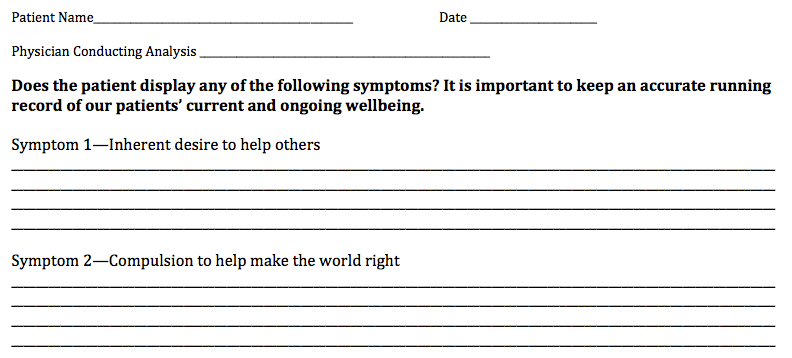 While We’re Reading
3 Week Unit
Students read all three texts independently
Here, students will read Batman first
They have the choice to read the other texts in any order
As they read, they conduct psychoanalyses of our six patients
Using the medical log
Sample Character Analyses
Inherent desire to help others
Batman
While he may not be sure why, he is driven by this; he is also unsure of his methods
Jim Gordon
His job, at least early on, is to uphold the law—to protect the innocent from the criminal
Lady Macbeth
Only interested in helping herself and her husband
Cato
His desire was to make a name for himself and his district
Sample Character Analyses
Compulsion to help make the world right
Batman
Can’t fight his feelings; is able to justify his “crime”
“…I’ve already waited 18 years…since all sense left my life…Yes, Father. I shall become a bat.”
Jim Gordon
Is transferred to Gotham, but soon decides he must stay to protect—unsure what the “right” thing to do is
Lady Macbeth
Her only compulsion is driven by greed and power-lust
Katniss
Pushes back against “authority”—tries to avoid killing
Destroys the established order of the Games (poison berries)
If only one may live, then both will die
Sample Character Analyses
Instinctive cooperative behavior—helps the world but hurts the character
Batman
Goes out of his way to protect girl (pp. 10-14)
Sets aside his own needs to help others
While helping, he is labeled a “criminal”
Macbeth
Has a tendancy to do things his own way or no way
Katniss
Her loyalty ends up hurting her
Desire to do what’s right and work with others puts her in danger
Willing to sacrifice herself for the betterment of others
Cato
Immediately is out for himself—interested in winning and nothing else
Sample Character Analyses
Inability to recognize the complex in themselves
Jim Gordon
He is unable to see that his view of “right and wrong” is too simplistic—unable to see the role he plays (or should play) in this
Macbeth
He is blind, not to, but because of his consuming ambition
Lady Macbeth
Her ruthless push for power blinds her to consequences: guilt and madness
Cato
Doesn’t see who he is or what he is involved in—preparing for this has been his entire life’s purpose
Sample Character Analyses
Belief that current situation is insufficient
Batman
He has everything he needs (money/material) but feels (1) his city needs help and (2) he is in need of help, although he is unclear why.
“I’m not ready…I have the means, the skill…But something isn’t right. I have to wait” (p. 7)
Jim Gordon
Struggles with making his life and his city better
“Gotham City. Maybe it’s all I deserve, now. Maybe it’s just my time in Hell” (p. 2)
Lady Macbeth
Believes they deserve more, so she manipulates her husband
She has “gender ambition”—wants to be, in the masculine sense, a man
Katniss
Questions the government, the games, her life
Pushes to make things right for her sister, family and ultimately all citizens
Sample Character Analyses
Attempting to find true self through helping others
Jim Gordon
Is a cop all the way down to his soul. He is the protector of the city, but doesn’t use a mask.
Like Batman, he is a symbol—the face of justice
Macbeth
He does not do this. He attempts to gain power, but has to be manipulated to do it
Katniss
Begins to realize who she is throughout the novel. She is capable and brave, but often uncertain.
Cato
He knows exactly who he is—a career tribute, whose only goal is to kill and win
After We Read
The Goal—making meaningful connections across texts and text-types

Of interest to us: 
can students make a case (i.e., diagnose) that all (or only some of) our patients suffer from the hero complex?
Additionally, do the 6 characteristics truly represent a “hero?”

The Project
So How do we Assess Learning?
Student choice—select two of the composition methods below (one must be the traditional essay) and respond to your choice of the prompts below:
Using your medical logs, your new-found expertise in psychoanalysis and textual evidence to make a valid case that all or some sub-set of these patients (characters) suffer from the Hero Complex
Using all the data available to you to discuss the manifestations of the Hero Complex across the three texts, paying particular attention to variations between text-types

Traditional essay
A remediation of the essay using either
Website or
Graphic narrative
Documentary
So What?
Gets students reading and connecting a variety of texts, text-types, modalities, etc.
Allows students to engage in meaningful study of a theme across texts and characters
Fosters engagement and relevancy
Promotes complex critical thinking
Allows teachers to incorporate rigor in new ways
Thank You
Please Contact Us With Any Questions
Ryle Frey rafrey@millikin.edu
Dr. Michael Cook mpcook@millikin.edu
Any Questions?